Síntesis 
Seminario Enfoque Territorial del Desarrollo Local
Jean Bossuyt
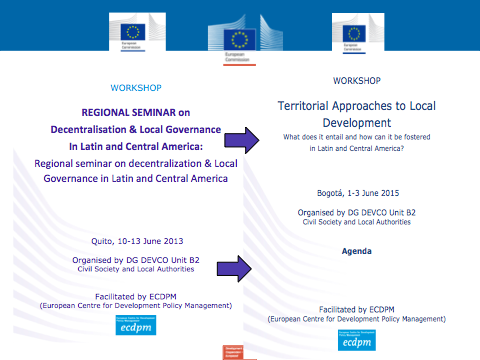 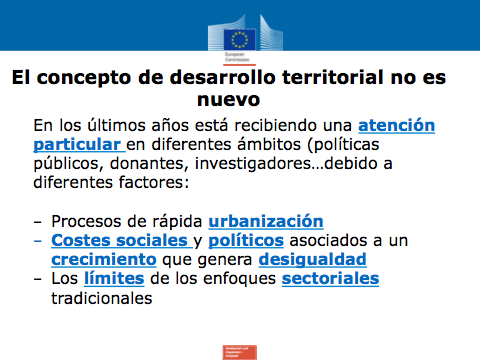 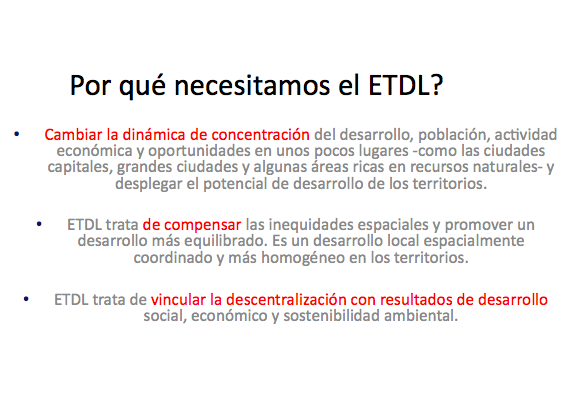 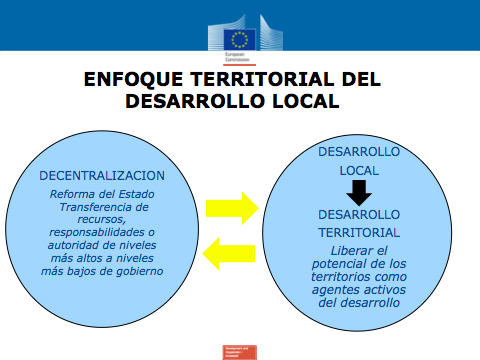 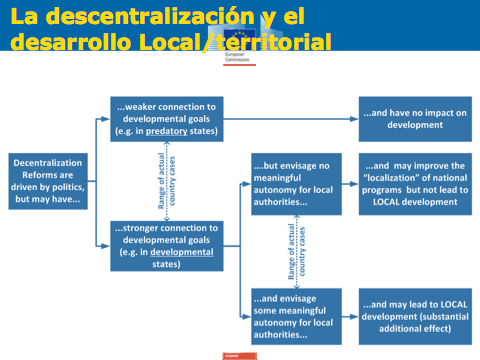 El concepto d ETDL
“Si pido a 50 personas lo que es desarrollo territorial… recibo 50 respuestas diferentes”
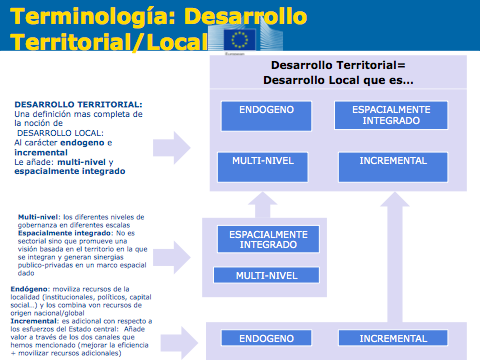 Palabras abstractas…pero realidades concretas
DESARROLLO INTEGRADO

   SI…. PERO EN REALIDAD
Palabras abstractas…pero realidades concretas
DESARROLLO INTEGRADO

   SI…. PERO EN REALIDAD
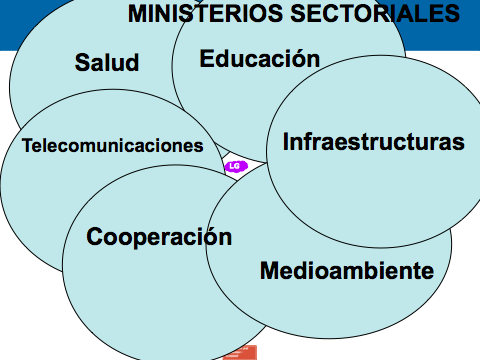 LUCHA SECTORIAL - TERRITORIAL
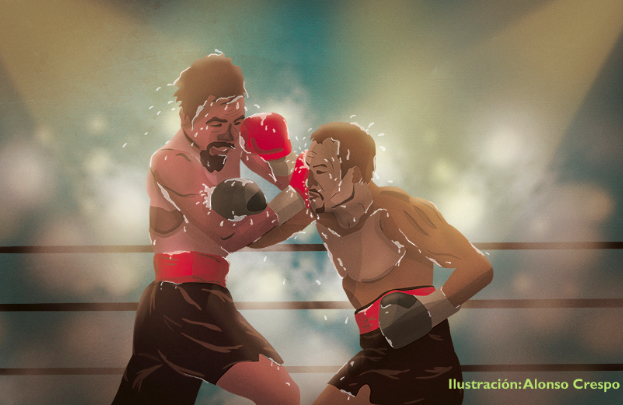 Apoyar lógicas de ETLD 

Significa tambien asegurar “coherencia territorial" :

En las políticas públicas del gobierno central

En las políticas de las cooperaciones
Otra palabra abstracta
ETDL   =    “MULTI-NIVEL
  
Si pero RIESGOS
Localización de politicas nacionales

Hyperlocalismo

ETDL limitado a la jurisdicción

Desvinculación con lo nacional
CLAVES del “ETLD”
Endogeno  (implicaciones mayores para protagonismo y recursos)

Multi-actor e inclusivo

Nocion de “territorio” abierto
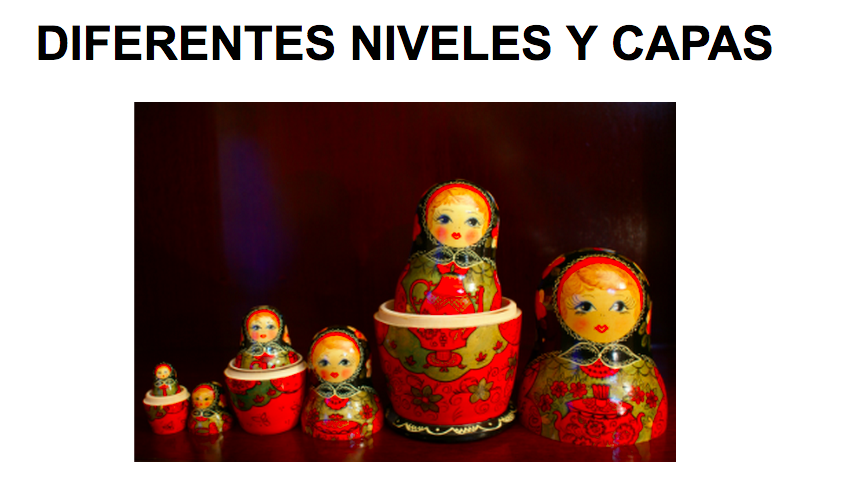 Mas claves
Potencialidades del territorio - Competividad a multiples niveles

Noción amplia de “desarrollo”

Construcción de lo público en lo local  … y es por eso que los gobiernos subnacionales juegan un papel clave
Un buen baile necesita COREOGRAFO
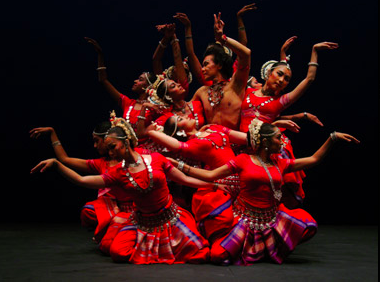 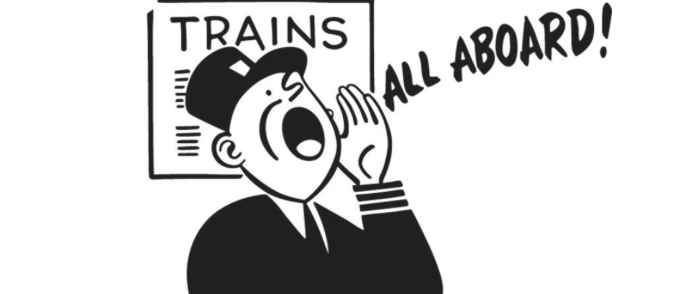 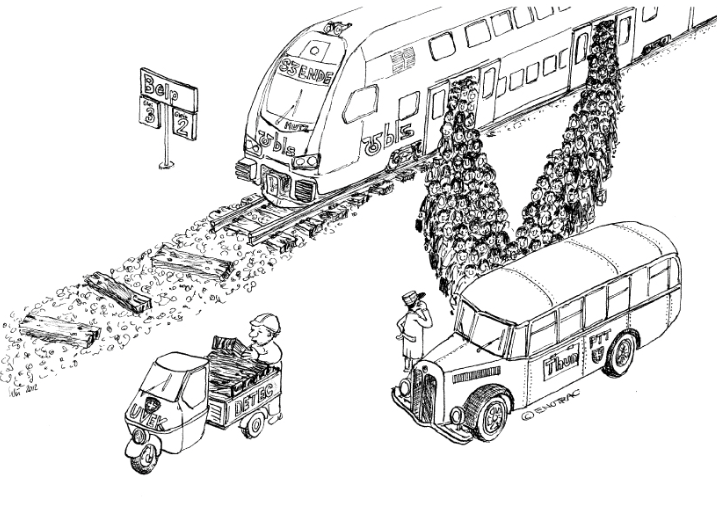 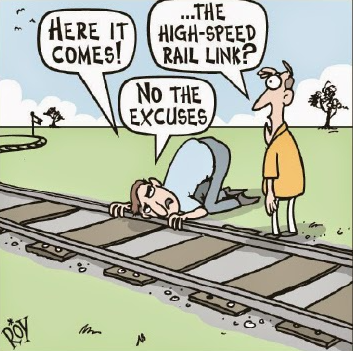 Mas claves
“Sin vinculos con el nivel nacional nos quedamos abajo…”  (= políticas públicas, inversiones públicas, etc.)
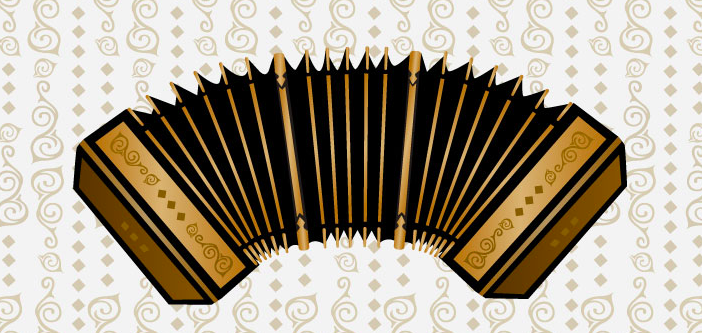 NACIONAL
TERRITORIAL
COORDINACION E INCLUSION
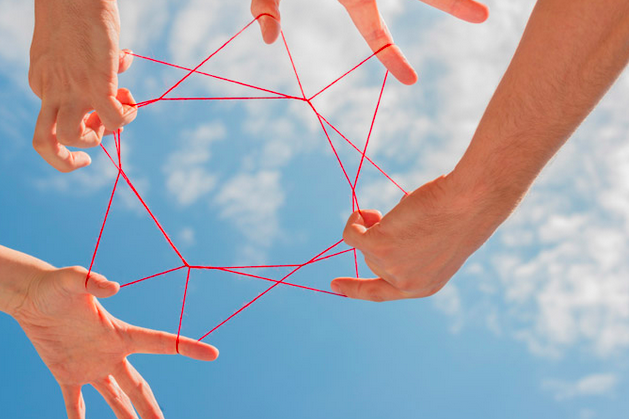 FINALIDAD DE ETDL
COHESION SOCIAL

RESPUESTAS LOCALES A DESAFIOS

CONSTRUIR INSTITICIONES Y METODOS DE TRABAJAR ADECUADAS A LOS RETOS
OBRA EN CONSTRUCCION
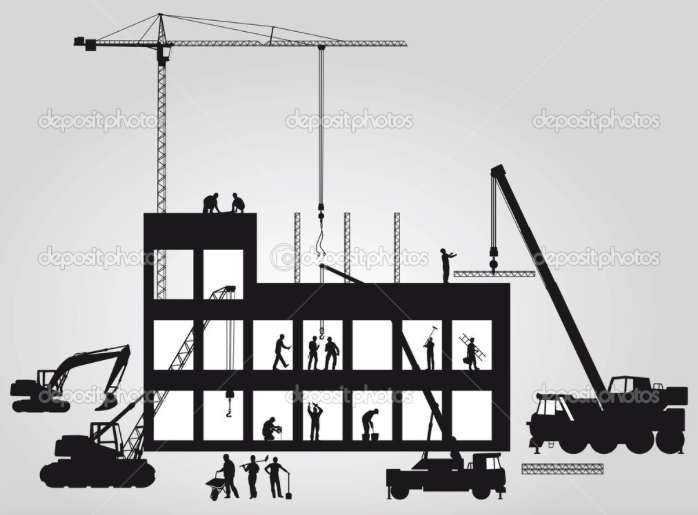 UN DESAFIO MAS AMPLIO
Reforma del Estado



Reforma del sistema de cooperación
PODEMOS ACTUAR AHORA 
A PESAR LAS MULTIPLES LIMITACIONES
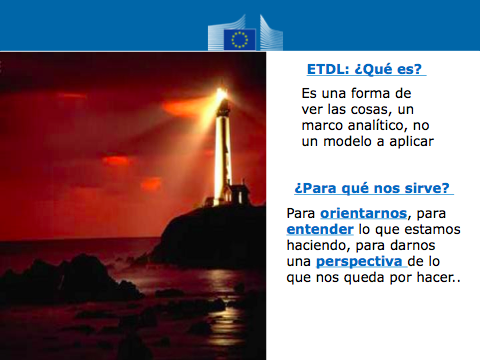 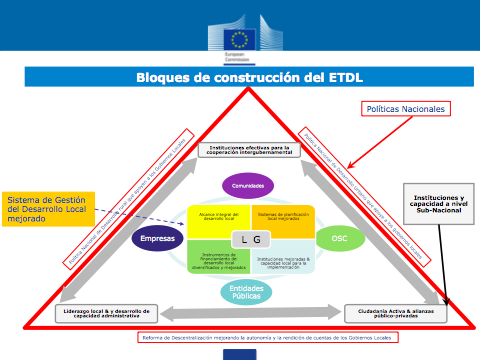 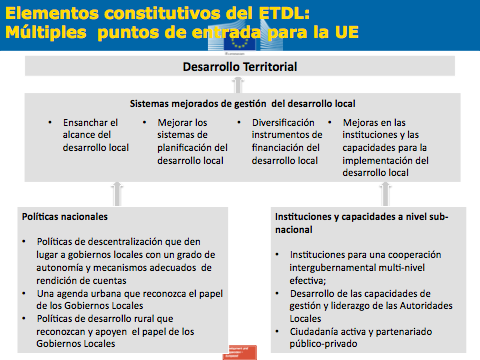 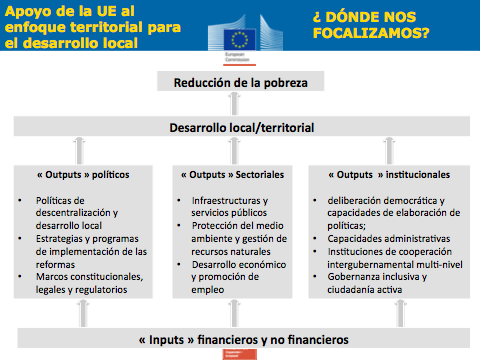 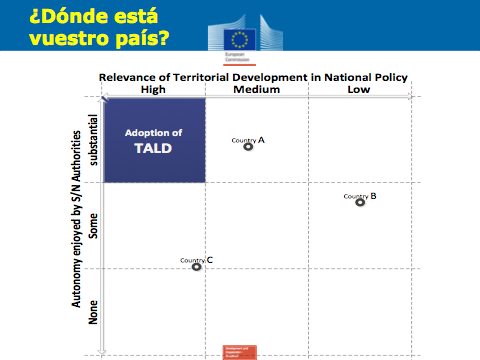 Como trabajar en una lógica ETDL?
ALGUNAS PRECONDICIONES
Sssst...ESCUCHA ACTIVA!!
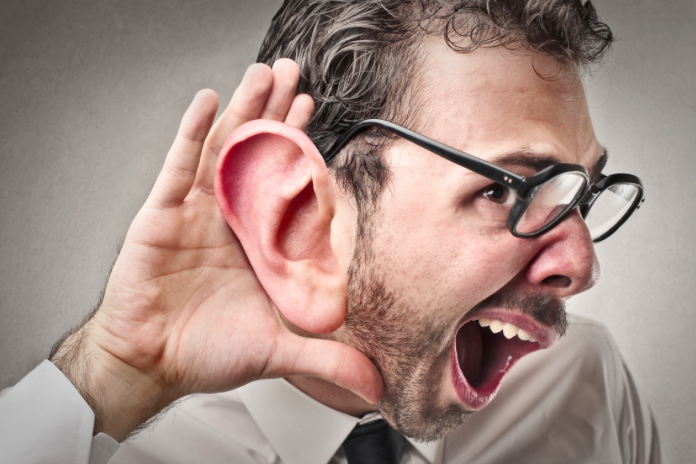 OLFATO POLITICO
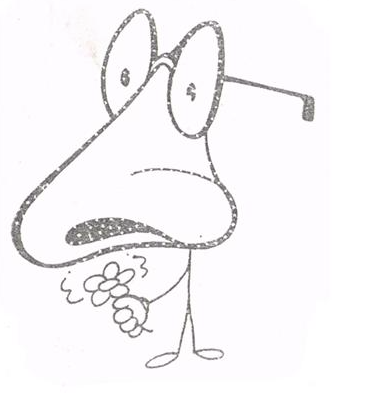 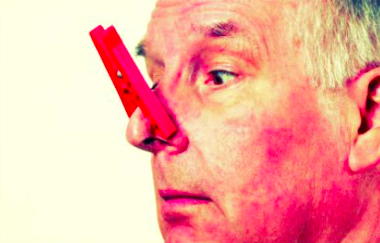 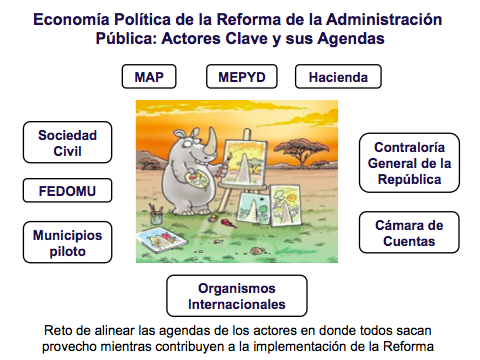 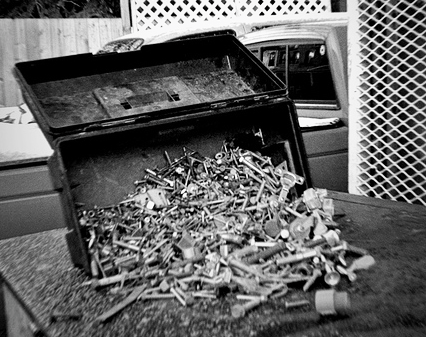 4 cuestiones
COMO se puede IDENTIFICAR dinámicas territoriales prometedoras?
COMO se pueden PROVOCAR y ARTICULAR los actores en este espacio territorial?
COMO se pueden DEFINIR AGENDAS COMPARTIDAS y HOJAS de RUTA?  
COMO se pueden FACILITAR procesos de desarrollo territorial (Quién? Como? Con qué herramientas y recursos?)
DETONADOR!
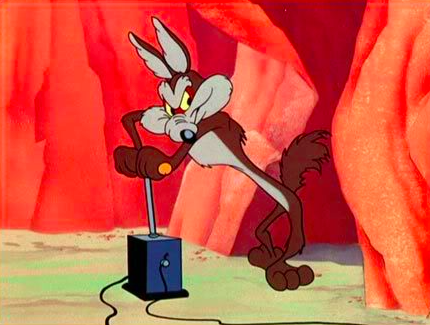 INCENTIVOS!
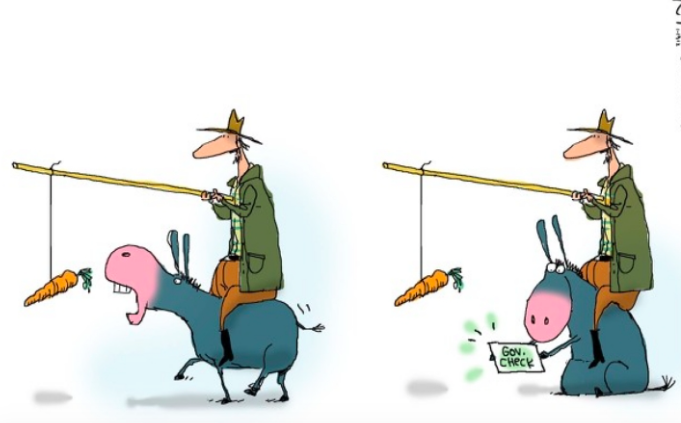 QUIEN TOMA LA BATUTA?
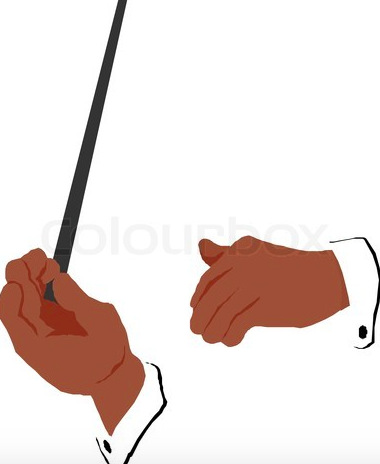 Otros condicionantes
Flexibilidad – gestión no burócratica
Agendas compartidos (“win-win”) y  formalizadas
“First things first”  (sequencia del proceso)
Facilidadores /  accompanamiento del proceso de cambio
Sistemas de seguimiento inteligentes con indicadores de proceso, territoriales y a largo plaza
Retro-alimentacion con el sistema nacional
SER PRAGMATICO …CON VISION
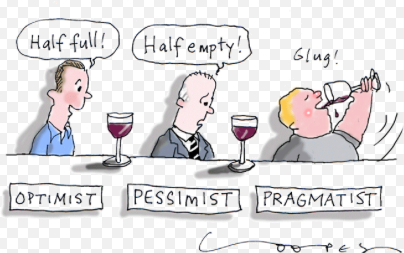